Epitelyal Over Kanserlerinde Genetik Tedaviyi Yönlendirebilir mi?
Dr. Taylan Şenol
EOK’da histopatolojik alt tipler
[Speaker Notes: Epitelyal over kanseri %75 hastada ileri evrede tanı almaktadır 
5 yıllık sağkalım oranları %20-30 civarındadır.]
EOK alt tiplerinde mutasyonlar ve moleküler değişimler
[Speaker Notes: Endometrioid arid 1a            Müsinöz k ras            Low grade k ras b raf
Farklı genetik bozukluklar farklı tümör tiplerinde görülürler.]
DNA tamir yolakları
Baz eksizyon onarımı (BER)
Nükleotid eksizyon onarımı (NER)
Mismatch (yanlış eşleşme) eksizyon onarımı (MMR)
Homolog rekombinasyon (HR)
DNA çift zincir kırığı onarımı (DSBR)
Homolog Rekombinasyon Tamiri (HRR)
HRR başlıca BRCA 1 ve 2 gibi tamir proteinlerini kullanarak çift zincir kırıklarını hatasız onarımını sağlayan tamir mekanizmasıdır.
MNR kompleks (MRE11/RAD50/NBS1)
CtIP,
MRE11
RAD51
 RAD52
H2AX,
PALB2,
RPA
Fanconi anemisi yolak proteinleri
[Speaker Notes: HRR başlıca brca 1 ve 2 gibi tamir proteinlerini kullanarak çift zincir kırıklarını hatasız onarımını sağlayan tamir mekanızmasıdır.]
Homolog Rekombinasyon Tamiri (HRR)
BRCA1 veya BRCA2 mutant hücrelerde HRR tamir mekanizması çalışamaz (HRD).

Non-homologous end-joining (NHEJ), gibi DNA kırıklarının tamirinde kullanılan mekanizmalar ile hasar düzeltilmeye çalışılır.

NHEJ daha küçük hasarlarda etkilidir.  Karşı zincire ihtiyaç duymaz.

DNA’da mutasyon  ve kromozomal instabilite birikimi olur.
[Speaker Notes: DNA double strand breaks (DSBs) can be repaired by nonhomologous end-joining (NHEJ) pathway without the need to copy an intact DNA template that is prone to errors,5 or by homologous recombination repair system that is an error-free pathway requiring an homologous DNA template to function.]
[Speaker Notes: Cancer Genome Atlas (TCGA) ,]
Homologous Recombination Deficiency (HRD)
[Speaker Notes: Germline BRCA1 and BRCA2 mutations 14–15% --------somatic BRCA1 and BRCA2 mutations in 6–7%
Data from the Cancer Genome Atlas (TCGA) demonstrates that approximately fifty percent of high grade serous ovarian cancers have aberrations in HR repair]
Homologous Recombination Deficiency (HRD)
HRD skoru üç parametrenin toplamı ile bulunur: 

Loss of heterozygosity (LOH)
Telomeric allelic imbalance (TAI)
Large-scale state transitions (LST)

HRD skoru: LOH + TAI + LST

HRD skoru ile  in vitro/in vivo yanıt arasında korelasyon vardır .

Loss of heterozygosity (LOH), geniş subkromozomal delesyonlardır  (genetik skar)
Next-generation sequencing (NGS) ile ölçülebilir.
Haluska P et al, NCI/EORTC/AACR 2014 (EurJ Cancer.2014)
the American College of Medical Genetics and Genomics (ACMG)
The American Society of Clinical Oncology (ASCO)
The National Cancer Comprehensive Network (NCCN)
The National Society of Genetic Counselors (NSGC) 
The Society of Gynecologic Oncology (SGO)
EOK’da hedefe yönelik tedavi
[Speaker Notes: Bu sonraya eklenecek]
PARP inhibitörleri
PARP= Poly ADP Ribose Polimeraz
Baz eksizyon onarımı (BER) tamir yolağı elemanıdır.
PARP, tek zincir DNA hasarına bağlanarak nikotinamid sayesinde DNA onarımı yapar.
[Speaker Notes: (PARP) enzymes, particularly PARP-1 and -2, play a critical role in the repair of DNA SSBs through the base excision repair and other SSB pathways. Inhibition of PARP leads to accumulation of SSBs causing collapse of replication forks and accumulation of DSBs that are commonly repaired by homologous recombination enzymes.]
PARP inhibitörleri
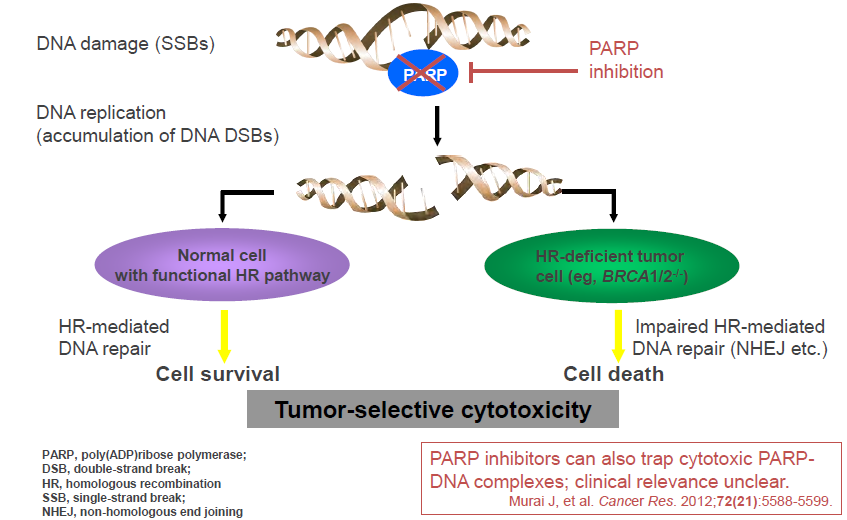 [Speaker Notes: Duraksamış replikasyon çatallarının sayısı artar ve bu çift zincir kırıklarına yol açar.
Birikimi ise genetik kaos ve hücre ölümü ile sonuçlanır.
the nonhomologous end joining (NHEJ)  mekanizmasının parp ile inhibisyonu net olarak anlaşılamamıştır.
Platinum analogs induce intrastrand and interstrand cross-links (ICLs) between purine bases of the DNA.]
Olaparib
Patients:
•Platinum-sensitive high-grade serous ovarian cancer 
•>2 previous platinum regimens 
N:255   BRCA mutant: 136   BRCA wild-type: 118
BRCA wild-mutant ayrımı olmadan
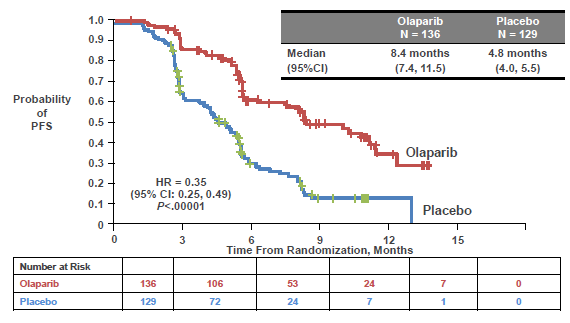 [Speaker Notes: 8 ay olaparip 5 ay placebo pfs------os de fark yok]
BRCA mutant hastalarda PFS
BRCA mutant hastalardaOverall Survival (OS)
[Speaker Notes: OS lerde fark olmaması multifaktöryel olarak değerlendirilmiştir. En önemlisi takip süresinin kısa olması ve uygun değerlendirme parametrelerinin kullanılmaması olarak görülmüştür.
Time to second therapy (TSST) lerine bakıladığında anlamlı fark bulunmuştur. Mutant/wild: 15,6/6,5 ay]
Olaparib+KT/KT
Platin sensitif, HGSOC
3 defa platin almış hasta grubu
1. kol: KT+olaparib
2.kol: KT
[Speaker Notes: Platinum analogs induce intrastrand and interstrand cross-links (ICLs) between purine bases of the DNA.]
[Speaker Notes: Kt+olaparip kolunda karboplatin AUC 4 den sadece kt olan grupta karboplatin auc 6 den almış olmasına rağmen belirgin pfs mevcuttur. 
Bu çalışmada os farkı bulunamamıştır. Bu sonucu erken analize ve 9 hastanın çalışmadan çıkmasına bağlıyorlar.]
Olaparib+Cediranib
Liu JF, et al. LancetOncol. 2014;15(11):1207-1214.
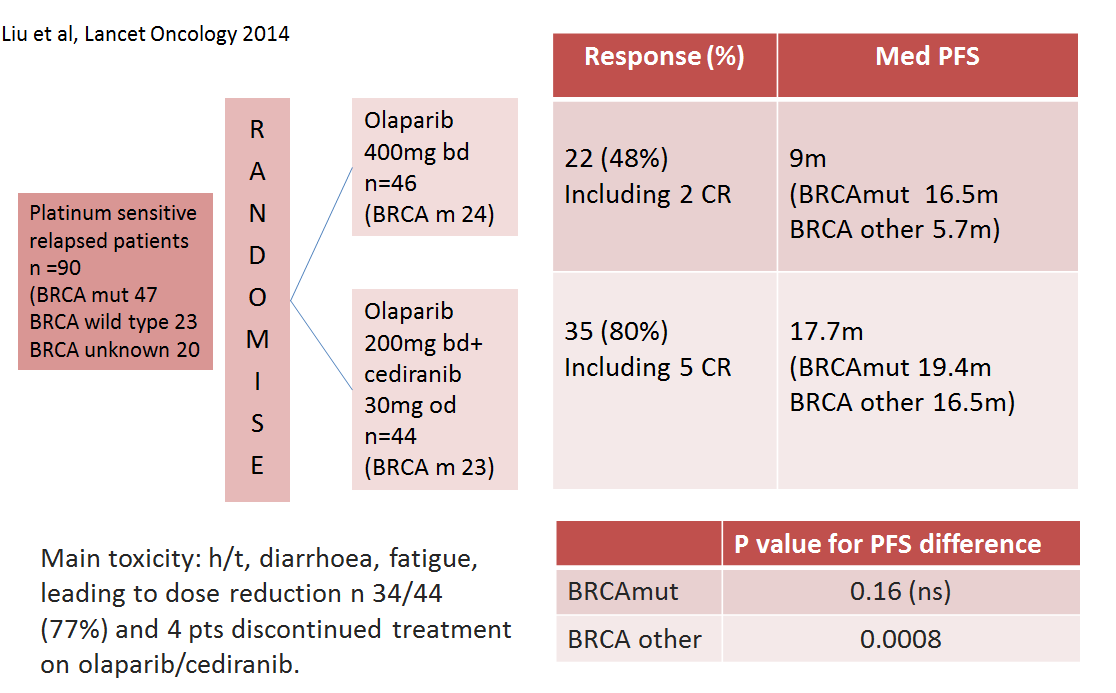 Kombine edilen grupta median PFS 17,7 ay
Sadece olaparib verilen kolda 9,0 ay olarak bulunmuştur.
[Speaker Notes: Labaratuar çalışmalarında farkedilmiştir ki Hipoksi HRR genlerinde down regülasyona sebep olur.  Anti anjio genetik ajanların etkisi çalışılmış
Cediranib: VEGF reseptör inhibitörü]
Devam eden VEGF inh. +PARP inh. çalışmaları
PAOLA-1: Olaparib+bevacizumab
AVANOVA: Niraparib+bevacizumab
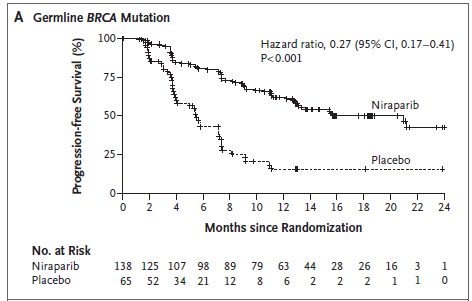 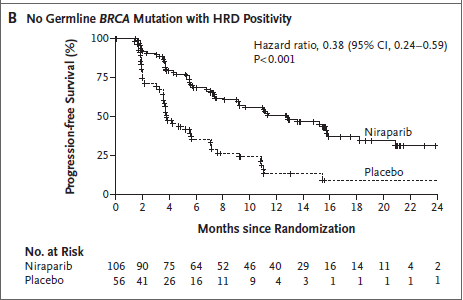 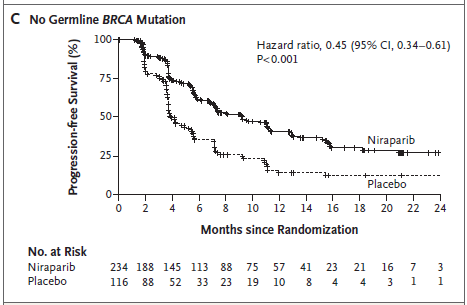 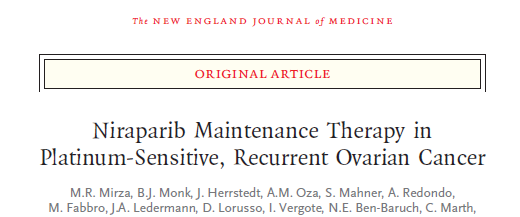 NiraparibNOVA çalışması
Hastalar gBRCA + ve non-gBRCA olarak ikiye ayrılmıştır.
Non-gBRCA grup, HRD + yani Somatik BRCA olarak bir sub gruba ayrılmıştır.
[Speaker Notes: Kaplan meier analizinde  gBRCA group, 21.0 versus 5.5
in the HRD-positive subgroup of the non-gBRCA cohort, 12.9 versus 3.8 months
in the overall non-gBRCA cohort, 9.3 versus 3.9 
Food and Drug Administration approved niraparib, on March 27, 2017, for maintenance treatment of  with   recurrent epithelial ovarian]
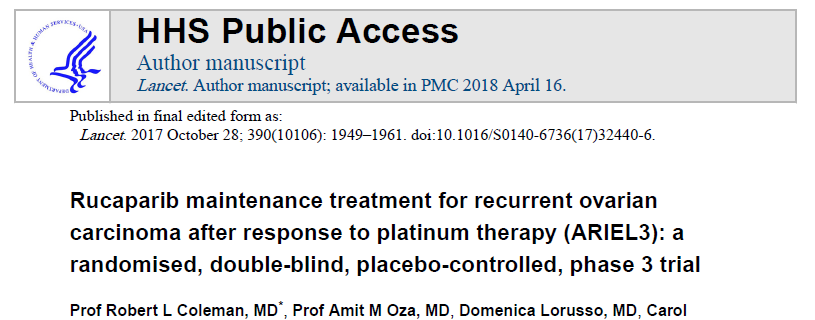 Rucaparib- Faz 3Ariel 3
564 hasta, PFS
 BRCA mutant (somatik veya germline) 
    (16.6 - 5.4 ay)
HRD hastalar (Yüksek LOH)
    13.6 -5.4 ay
[Speaker Notes: Daha önce faz 2 çalışmaları yapılan ariel 3 ile faz3 ve ariel 4 ile faz 4 çalışmaları yapılan rucaparib…]
PARP İnhibitör Direnci
Fojo T, et al. CancerDiscov. 2013
CeccaldiR, et al. Cancer Res. 2015
Jaspers JE, et al. CancerDiscov. 2013
Wee 1 kinaz inhibitörü
HGSOC’lerin %90’ında P53 kaybı mevcuttur ve bu hücrelerde G1/S faz geçişinde kontrol ortadan kalkmıştır.

P53 mutant tümörler DNA hasarlarını onarabilmek için G2/M  kontrol noktasına daha fazla ihtiyaç duyarlar. Bu kontrol Wee-1 kinaz tarafından kontrol edilir.

AZD1775 Wee-1 kinaz inhibitörü olan bir moleküldür. Kemoterapi ile beraber G2/M kontrol noktasını  etkisiz hale getirir.
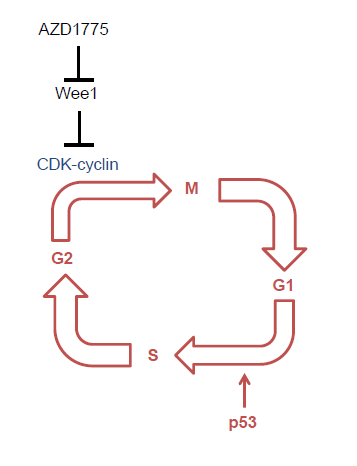 [Speaker Notes: MK 1775: Glioblastoma, akciğer kanseri, özelikle HPV 16 + baş-boyun kanserlerinde radyosensitizer,]
Nüks  HGSOC
P53 kaybı mevcut
≥6 ay platinsiz dönem
kol: n=59 karbo+pakli. + AZD1775
kol: n=62 karbo+pakli. +placebo
Progression-Free Survival Enhanced RECIST              RECIST 1.1
OzaAM, et al. J ClinOcol.2015;33(Suppl): Abstract 5506.
[Speaker Notes: Response Evaluation Criteria in Solid Tumors]
Low Grade Over Kanseri
G proteini ile bağlantılı olan onkojenik  serin tirozin kinaz reseptörlerindeki Fosfatidilinositol 3-kinaz (PI3K)/AKT/mammalian target of rapamycin (mTOR) yolakları ndaki aktivasyon kanserleşmede önemli rol oynarlar.
AKT 2 over kanserinde öne çıkan tipidir. Over kanserlerinin %40’ında tespit edilmiştir.
Asit miktarı  ve ilaç direnci ile koreledir.
[Speaker Notes: AKT: ilk defa fare lösemi virüsü  Akt8’de tespit edilmiş. 3 farklı tipi var. Özellikle AKT2 over kanserinde rol oynar.  PIP3 bağlar. Aktivasyonu apoptosis’e karşı desentisizasyona neden olur.]
PI3K/AKT/mTOR Yolak İnhibitörleri
[Speaker Notes: PI3K/AKT/mTOR pathway inhibitors fall into 4 main categories:
mTOR inhibitors, PI3K inhibitors, dual mTOR/PI3K inhibitors, and AKT
inhibitors]
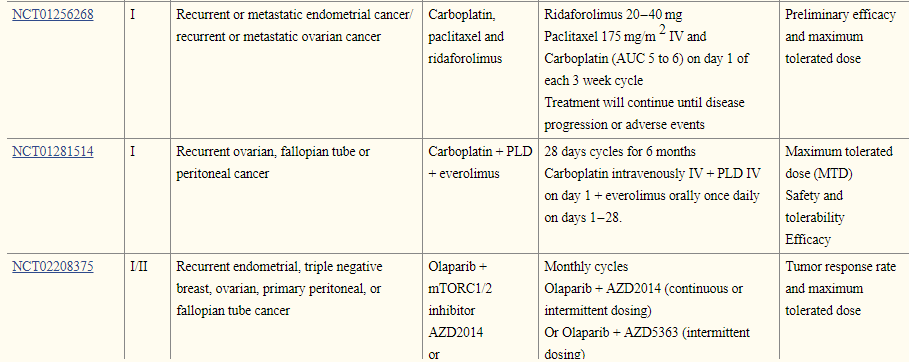 Afuresertib(GSK 2110183)
Genel AKT inhibitörüdür. Preklinik  çalışmalarda platin direncinin azaltılması için kullanılmaktadır.
-Faz1 çalışmada , paklitaksel/karboplatin resistant/refrakter 23 hastada paklitaksel ve karboplatin ile kombine edilerek kullanılmıştır.
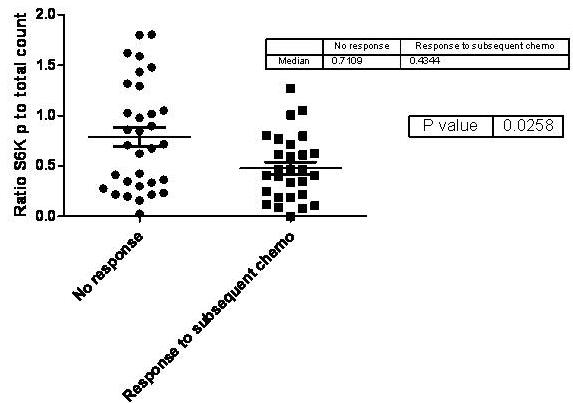 Blagden et al. EurJ Cancer.2014;50:56.
MEK İnhibitörleri
Low grade over kanserlerinde olan BRAF ve RAS mutasyonlarına karşı üretilmişlerdir.
(trametinib, selumetinib, binimetinib, refametinib)
15% cevap oranı; 65% stabil hastalık yakalanabilmiştir.

MEK inhibitörleri  ile kemoterapiyi kıyaslayan FAZ 3 çalışmalar  devam etmektedir.
 MILO çalışması (MEK162 [Binimetinib])
LOGS/GOG 0281 çalışması  (Trametinib)
Farley J, et al. Lancet Oncol. 2013;14(2):134-140.
Beklenen Çalışmalar
Guadecitabine(SGI-110): DNMT inhibitor 

PRIMA-1MET(APR-246): Mutant p53’ü wildtype konfigürasyona dönüştüren bir öncül moleküldür. Platin sensitivitesinin arttırılması hedeflenmektedir.
Sonuç
Dünyada birçok çalışma devam etmektedir.
Genom atlas çalışmasın üzerinde 7 yıl geçmiştir ve bir çok yeni molekül araştırılmaktadır.
Yeni moleküller umut vaad etmektedir.
Kanserdeki genetik mutasyonlar ve yolakların  anlaşılması hedeflenmektedir.
Devam eden çalışmaların sonuçları over kanserine bakışımızı değiştirebilir.
Hastalarda ki genetik mutasyona yönelik bireyselleşmiş tedavinin öne çıkması beklenmektedir.
Genetik değerlendirme ve danışmanlık tedavinin planlanmasında, belkemiği olabilir.
Dikkatiniz İçin Teşekkür Ederim